JavaScript
Занятие 4.
Инструкции, 
объекты и массивы
[Speaker Notes: Этот шаблон можно использовать как начальный файл для представления учебных материалов группе слушателей.

Разделы
Для добавления разделов щелкните слайд правой кнопкой мыши. Разделы позволяют упорядочить слайды и организовать совместную работу нескольких авторов.

Заметки
Используйте раздел заметок для размещения заметок докладчика или дополнительных сведений для аудитории. Во время воспроизведения презентации эти заметки отображаются в представлении презентации. 
Обращайте внимание на размер шрифта (важно обеспечить различимость при ослабленном зрении, видеосъемке и чтении с экрана)

Сочетаемые цвета 
Обратите особое внимание на графики, диаграммы и надписи. 
Учтите, что печать будет выполняться в черно-белом режиме или в оттенках серого. Выполните пробную печать, чтобы убедиться в сохранении разницы между цветами при печати в черно-белом режиме или в оттенках серого.

Диаграммы, таблицы и графики
Не усложняйте восприятие: по возможности используйте согласованные, простые стили и цвета.
Снабдите все диаграммы и таблицы подписями.]
Введение в JavaScript
Инструкции
Как мы видели ранее, выражения – это «фразы» на языке JavaScript, а в результате вычисления выражений получаются значения. Входящие в выражения операторы могут иметь побочные эффекты, но обычно сами выражения ничего не делают. Чтобы что-то произошло, необходимо использовать инструкции JavaScript, которые похожи на полноценные предложения обычного языка или команды. В данной главе описано назначение и синтаксис различных JavaScript-инструкций. Программа на JavaScript представляет собой набор инструкций, и как только вы познакомитесь с этими инструкциями, вы сможете приступить к написанию программ.
Вспомним, что в ранее разбирали, что в JavaScript инструкции отделяются друг от друга точками с запятой. Однако если каждая инструкция помещается на отдельной строке, интерпретатор JavaScript допускает их отсутствие. Тем не менее желательно выработать привычку всегда ставить точки с запятой.
[Speaker Notes: Дайте краткий обзор презентации. Опишите главную суть презентации и обоснуйте ее важность.
Представьте каждую из основных тем.
Чтобы предоставить слушателям ориентир, можно можете повторять этот обзорный слайд в ходе презентации, выделяя тему, которая будет обсуждаться далее.]
Введение в JavaScript
Инструкции-выражения
Простейший вид инструкций в JavaScript – это выражения, имеющие побочные эффекты. Основная категория инструкций-выражений – это инструкции присваивания. Например:
s = "Привет " + name;
i *= 3;
Операторы инкремента и декремента, ++ и --, родственны операторам присваивания. Их побочным эффектом является изменение значения переменной, как при выполнении присваивания:
counter++;
Оператор delete имеет важный побочный эффект – удаление свойства объекта. Поэтому он почти всегда применяется как инструкция, а не как часть более сложного выражения:
delete o.x;
Вызовы функций – еще одна большая категория инструкций-выражений. Например:
alert("Добро пожаловать, " + name);
window.close();
Эти вызовы клиентских функций представляют собой выражения, однако они влияют на веб-броузер, поэтому являются также и инструкциями.
Если функция не имеет каких-либо побочных эффектов, нет смысла вызывать ее, если только она не является частью инструкции присваивания.
[Speaker Notes: Дайте краткий обзор презентации. Опишите главную суть презентации и обоснуйте ее важность.
Представьте каждую из основных тем.
Чтобы предоставить слушателям ориентир, можно можете повторять этот обзорный слайд в ходе презентации, выделяя тему, которая будет обсуждаться далее.]
Введение в JavaScript
Например, никто не станет просто вычислять косинус и отбрасывать результат:
Math.cos(x);
Наоборот, надо вычислить значение и присвоить его переменной для дальнейшего использования:
cx = Math.cos(x);
Опять же обратите внимание: каждая строка этих примерах завершается точкой с запятой.
[Speaker Notes: Дайте краткий обзор презентации. Опишите главную суть презентации и обоснуйте ее важность.
Представьте каждую из основных тем.
Чтобы предоставить слушателям ориентир, можно можете повторять этот обзорный слайд в ходе презентации, выделяя тему, которая будет обсуждаться далее.]
Введение в JavaScript
Составные инструкции
Ранее мы видели, что объединить несколько выражений в одно можно посредством оператора «запятая». В JavaScript имеется также способ объединения нескольких инструкций в одну инструкцию или в блок инструкций. Это делается простым заключением любого количества инструкций в фигурные скобки.
Таким образом, следующие строки рассматриваются как одна инструкция и могут использоваться везде, где интерпретатор JavaScript требует наличия единственной инструкции:
{
    x = Math.PI;
    cx = Math.cos(x);
    alert("cos(" + x + ") = " + cx);
}
Обратите внимание, что хотя блок инструкций действует как одна инструкция, он не завершается точкой с запятой. Отдельные инструкции внутри блока завершаются точками с запятой, однако сам блок – нет.
Если объединение выражений с помощью оператора «запятая» редко используется, то объединение инструкций в блоки кода распространено повсеместно. Как мы увидим далее, некоторые JavaScript-инструкции сами содержат другие инструкции (так же как выражения могут содержать другие выражения); такие инструкции называются составными.
[Speaker Notes: Дайте краткий обзор презентации. Опишите главную суть презентации и обоснуйте ее важность.
Представьте каждую из основных тем.
Чтобы предоставить слушателям ориентир, можно можете повторять этот обзорный слайд в ходе презентации, выделяя тему, которая будет обсуждаться далее.]
Введение в JavaScript
Формальный синтаксис JavaScript определяет, что каждая из этих составных инструкций содержит одиночную подынструкцию. Блоки инструкций позволяют помещать любое количество инструкций там, где требуется наличие одной подынструкции.
Исполняя составную инструкцию, интерпретатор JavaScript просто исполняет одну за другой составляющие ее инструкции в том порядке, в котором они записаны. Обычно интерпретатор исполняет все инструкции, однако в некоторых случаях выполнение составной инструкции может быть внезапно прервано. Это происходит, если в составной инструкции содержится инструкция break, continue, return или throw и если при выполнении возникает ошибка либо вызов функции приводит к ошибке или генерации необрабатываемого исключения. Об этих внезапных прерываниях работы мы узнаем больше в последующих разделах.
[Speaker Notes: Дайте краткий обзор презентации. Опишите главную суть презентации и обоснуйте ее важность.
Представьте каждую из основных тем.
Чтобы предоставить слушателям ориентир, можно можете повторять этот обзорный слайд в ходе презентации, выделяя тему, которая будет обсуждаться далее.]
Введение в JavaScript
Инструкция if
Инструкция if – это базовая управляющая инструкция, позволяющая интерпретатору JavaScript принимать решения или, точнее, исполнять инструкции в зависимости от условий. Инструкция имеет две формы. Первая:
if (выражение)
    инструкция
В этой форме инструкции if сначала вычисляется выражение. Если полученный результат равен true или может быть преобразован в true, то исполняется инструкция. Если выражение равно false или преобразуется в false, то инструкция не исполняется. Например:
if (username == null) // Если переменная username равна null или undefined,
    username = "John Doe";  // определяем ее
Аналогично:
// Если переменная username равна null, undefined, 0, "" или NaN, она
// преобразуется в false, и эта инструкция присвоит переменной новое знач.
if (!username) username = "John Doe";
Несмотря на кажущуюся избыточность, скобки вокруг выражения являются обязательной частью синтаксиса инструкции if. Как было упомянуто в предыдущем разделе, мы всегда можем заменить одиночную инструкцию блоком инструкций.
[Speaker Notes: Дайте краткий обзор презентации. Опишите главную суть презентации и обоснуйте ее важность.
Представьте каждую из основных тем.
Чтобы предоставить слушателям ориентир, можно можете повторять этот обзорный слайд в ходе презентации, выделяя тему, которая будет обсуждаться далее.]
Введение в JavaScript
Поэтому инструкция if может выглядеть так:
if ((address == null) || (address == "")) {
    address = "undefined";
    alert("Пожалуйста, укажите почтовый адрес.");
}
Отступы, присутствующие в этих примерах, не обязательны. Дополнительные пробелы и табуляции игнорируются в JavaScript, и поскольку мы ставили после каждой отдельной инструкции точку с запятой, эти примеры могли быть записаны в одну строку. Оформление текста с использованием символов перевода строки и отступов, как это показано здесь, облегчает чтение и понимание кода.
Вторая форма инструкции if вводит конструкцию else, исполняемую в тех случаях, когда выражение равно false. Ее синтаксис:
if (выражение)
    инструкция1
else
    инструкция2
В этой форме инструкции сначала вычисляется выражение, и если оно равно true, то исполняется инструкция1, в противном случае исполняется инструкция2.
[Speaker Notes: Дайте краткий обзор презентации. Опишите главную суть презентации и обоснуйте ее важность.
Представьте каждую из основных тем.
Чтобы предоставить слушателям ориентир, можно можете повторять этот обзорный слайд в ходе презентации, выделяя тему, которая будет обсуждаться далее.]
Введение в JavaScript
Например:
if (username != null)
    alert("Привет " + username + "\nДобро пожаловать на мою домашнюю страницу.");
else {
    username = prompt("Добро пожаловать!\n Как вас зовут?");
    alert("Привет " + username);
}
[Speaker Notes: Дайте краткий обзор презентации. Опишите главную суть презентации и обоснуйте ее важность.
Представьте каждую из основных тем.
Чтобы предоставить слушателям ориентир, можно можете повторять этот обзорный слайд в ходе презентации, выделяя тему, которая будет обсуждаться далее.]
Введение в JavaScript
При наличии вложенных инструкций if с блоками else требуется некоторая осторожность – необходимо гарантировать, что else относится к соответствующей инструкции if. Рассмотрим следующие строки:
i = j = 1;
k = 2;
if (i == j)
    if (j == k)
        document.write("i равно k");
else
    document.write("i не равно j"); // НЕПРАВИЛЬНО!!
В этом примере внутренняя инструкция if является единственной инструкцией внешней инструкции if. К сожалению, не ясно (если исключить подсказку, которую дают отступы), к какой инструкции if относится блок else. А отступы в этом примере выставлены неправильно, ведь интерпретатор JavaScript реально интерпретирует предыдущий пример так:
if (i == j) {
    if (j == k)
        document.write("i равно k");
    else
        document.write("i не равно j"); // OOPS!
}
[Speaker Notes: Дайте краткий обзор презентации. Опишите главную суть презентации и обоснуйте ее важность.
Представьте каждую из основных тем.
Чтобы предоставить слушателям ориентир, можно можете повторять этот обзорный слайд в ходе презентации, выделяя тему, которая будет обсуждаться далее.]
Введение в JavaScript
Правило JavaScript (и большинства других языков программирования): констт
рукция else является частью ближайшей к ней инструкции if. Чтобы сделать
этот пример менее двусмысленным и более легким для чтения, понимания, соо
провождения и отладки, надо поставить фигурные скобки:
if (i == j) {
    if (j == k) {
        document.write("i равно k");
    }
}
else { // Вот какая разница возникает из-за местоположения фигурных скобок!
    document.write("i не равно j");
}
Многие программисты заключают тело инструкций if и else (а также других соо
ставных инструкций, таких как циклы while) в фигурные скобки, даже когда тее
ло состоит только из одной инструкции. Последовательное применение этого
правила поможет избежать неприятностей, подобных только что описанной.
[Speaker Notes: Дайте краткий обзор презентации. Опишите главную суть презентации и обоснуйте ее важность.
Представьте каждую из основных тем.
Чтобы предоставить слушателям ориентир, можно можете повторять этот обзорный слайд в ходе презентации, выделяя тему, которая будет обсуждаться далее.]
Введение в JavaScript
Инструкция else if
Мы видели, что инструкция if/else используется для проверки условия и выполнения одного из двух фрагментов кода в зависимости от результата проверки. Но что если требуется выполнить один из многих фрагментов кода? Возможный способ сделать это состоит в применении инструкции else if. Формально это не JavaScript-инструкция, а лишь распространенный стиль программирования, состоящий в применении повторяющихся инструкций if/else:
if (n == 1) {
    // Исполняем блок кода 1
}
else if (n == 2) {
    // Исполняем блок кода 2
}
else if (n == 3) {
    // Исполняем блок кода 3
}
else {
    // Если все остальные условия else не выполняются, исполняем блок 4
}
[Speaker Notes: Дайте краткий обзор презентации. Опишите главную суть презентации и обоснуйте ее важность.
Представьте каждую из основных тем.
Чтобы предоставить слушателям ориентир, можно можете повторять этот обзорный слайд в ходе презентации, выделяя тему, которая будет обсуждаться далее.]
Введение в JavaScript
В этом фрагменте нет ничего особенного. Это просто последовательность инструк-ций if, где каждая инструкция if является частью конструкции else предыдущей
инструкции. Стиль else if предпочтительнее и понятнее записи в синтаксически
эквивалентной форме, полностью показывающей вложенность инструкций:
if (n == 1) {
    // Исполняем блок кода 1
}
else {
    if (n == 2) {
        // Исполняем блок кода 2
    }
    else {
        if (n == 3) {
            // Исполняем блок кода 3
        }
        else {
            // Если все остальные условия else не выполняются, 
        }   // исполняем блок кода 4
    }
}
[Speaker Notes: Дайте краткий обзор презентации. Опишите главную суть презентации и обоснуйте ее важность.
Представьте каждую из основных тем.
Чтобы предоставить слушателям ориентир, можно можете повторять этот обзорный слайд в ходе презентации, выделяя тему, которая будет обсуждаться далее.]
Введение в JavaScript
Инструкция switch
Инструкция if создает ветвление в потоке исполнения программы. Многопозици-онное ветвление можно реализовать посредством нескольких инструкций if, как показано в предыдущем разделе. Однако это не всегда наилучшее решение, особенно если все ветви зависят от значения одной переменной. В этом случае расточительно повторно проверять значение одной и той же переменной в нее скольких инструкциях if.
Инструкция switch работает именно в такой ситуации и делает это более эффек-тивно, чем повторяющиеся инструкции if. Инструкция switch в JavaScript очень похожа на инструкцию switch в Java или C. За инструкцией switch следует выражение и блок кода – почти так же, как в инструкции if:
switch(выражение) {
    инструкции
}
Однако полный синтаксис инструкции switch более сложен, чем показано здесь. Различные места в блоке кода помечены ключевым словом case, за которым следует значение и символ двоеточия. Когда выполняется инструкция switch, она вычисляет значение выражения, а затем ищет метку case, соответствующую этому значению. Если метка найдена, исполняется блок кода, начиная с первой инструк-ции, следующей за меткой case. Если метка case с соответствующим значением не найдена, исполнение начинается с первой инструкции, следующей за специальной меткой default:. Если метки default: нет, блок кода пропускается целиком.
[Speaker Notes: Дайте краткий обзор презентации. Опишите главную суть презентации и обоснуйте ее важность.
Представьте каждую из основных тем.
Чтобы предоставить слушателям ориентир, можно можете повторять этот обзорный слайд в ходе презентации, выделяя тему, которая будет обсуждаться далее.]
Введение в JavaScript
Работу инструкции switch сложно объяснить на словах, поэтому приведем пример. Следующая инструкция switch эквивалентна повторяющимся инструкциям if/else, показанным в предыдущем разделе:
switch(n) {
    case 1:    // Выполняется, если n == 1
        // Исполняем блок кода 1.
        break; // Здесь останавливаемся
    case 2:    // Выполняется, если n == 2
        // Исполняем блок кода 2.
        break; // Здесь останавливаемся
    case 3:    // Выполняется, если n == 3
        // Исполняем блок кода 3.
        break; // Здесь останавливаемся
    default:   // Если все остальное не подходит...
        // Исполняем блок кода 4.
        break; // Здесь останавливаемся
}
Обратите внимание на ключевое слово break в конце каждого блока case. Инструкция break, описываемая далее в этой главе, приводит к передаче управления вконец инструкции switch или цикла.
[Speaker Notes: Дайте краткий обзор презентации. Опишите главную суть презентации и обоснуйте ее важность.
Представьте каждую из основных тем.
Чтобы предоставить слушателям ориентир, можно можете повторять этот обзорный слайд в ходе презентации, выделяя тему, которая будет обсуждаться далее.]
Введение в JavaScript
Конструкции case в инструкции switch задают только начальную точку исполняемо-го кода, но не задают никаких конечных точек. В случае отсутствия инструкций break инструкция switch начинает исполнение блока кода с метки case, соответству-ющей значению выражения, и продолжает исполнение до тех пор, пока не дойдет до конца блока. В редких случаях это полезно для написания кода, который переходит от одной метки case к следующей, но в 99 % случаев следует аккуратно завершать каждый блок case инструкцией break. (При использовании switch внутри функции можно помещать вместо break инструкцию return. Обе эти инструкции служат для завершения работы инструкции switch и предотвращения перехода к следующей метке case.)
function convert(x) {
    switch(typeof x) {
        case 'number':  // Преобразуем число в шестнадцат. целое
            return x.toString(16);
        case 'string':  // Возвращаем строку, заключен. в кавычки
            return '"' + x + '"';
        case 'boolean': // Преобраз.в TRUE или FALSE, в верх. рег
            return x.toString().toUpperCase();
        default:        // Любой другой тип преобр.обычн.способом
            return x.toString()
    }
}
Ниже приводится более реальный пример использования инструкции switch; он преобразует значение в строку способом, зависящим от типа значения:
[Speaker Notes: Дайте краткий обзор презентации. Опишите главную суть презентации и обоснуйте ее важность.
Представьте каждую из основных тем.
Чтобы предоставить слушателям ориентир, можно можете повторять этот обзорный слайд в ходе презентации, выделяя тему, которая будет обсуждаться далее.]
Введение в JavaScript
Обратите внимание: в двух предыдущих примерах за ключевыми словами case следовали числа или строковые литералы. Именно так инструкция switch чаще всего используется на практике, но стандарт ECMAScript v3 допускает указание после case произвольного выражения. Например:
case 60*60*24:
case Math.PI:
case n+1:
case a[0]:
Инструкция switch сначала вычисляет выражение после ключевого слова switch, а затем выражения case в том порядке, в котором они указаны, пока не будет найдено совпадающее значение. Факт совпадения определяется в соответствии с оператором идентичности ===, а не оператором равенства ==, поэтому выражения должны совпадать без какого-либо преобразования типов.
Обратите внимание: использование выражений case, имеющих побочные эффек-ты, такие как вызовы функций и присваивания, не является хорошей практикой программирования, т. к. при каждом исполнении инструкции switch вычисляются не все выражения case. Когда побочные эффекты возникают лишь в нее которых случаях, трудно понять и предсказать поведение программы. Безопаснее всего ограничиваться в выражениях case константными выражениями.
[Speaker Notes: Дайте краткий обзор презентации. Опишите главную суть презентации и обоснуйте ее важность.
Представьте каждую из основных тем.
Чтобы предоставить слушателям ориентир, можно можете повторять этот обзорный слайд в ходе презентации, выделяя тему, которая будет обсуждаться далее.]
Введение в JavaScript
Как объяснялось ранее, если ни одно из выражений case не соответствует выраже-нию switch, инструкция switch начинает выполнен. с инструкции с меткой default:. Если метка default: отсутствует, инструкция switch полностью пропускается. Обра-тите внимание, что в предыдущих примерах метка default: указана в конце тела ин-струкции switch после всех меток case. Это логичное и обычное место для нее, но на самом деле она может располагаться в любом месте внутри инструкции switch.

Инструкция while
Так же как инструкция if является базовой управляющей инструкцией, позволяющей интерпретатору JavaScript принимать решения, инструкция while – это базовая инструкция, позволяющая JavaScript выполнять повторяющиеся действия. Она имеет следующий синтаксис:
while (выражение)
    инструкция
Инструкция while начинает работу с вычисления выражения. Если оно равно false, интерпретатор JavaScript переходит к следующей инструкции программы, а если true, то исполняется инструкция, образующая тело цикла, и выражение вычисляется снова. И опять, если значение равно false, интерпретатор JavaScript переходит к следующей инструкции программы, в противном случае он исполняет инструкцию снова. Цикл продолжается, пока выражение не станет равно false, тогда инструкция while завершит работу и JavaScript пойдет дальше. С помощью синтаксиса while(true) можно записать бесконечный цикл.
[Speaker Notes: Дайте краткий обзор презентации. Опишите главную суть презентации и обоснуйте ее важность.
Представьте каждую из основных тем.
Чтобы предоставить слушателям ориентир, можно можете повторять этот обзорный слайд в ходе презентации, выделяя тему, которая будет обсуждаться далее.]
Введение в JavaScript
Обычно не требуется, чтобы интерпретатор JavaScript снова и снова выполнял одну и ту же операцию. Почти в каждом цикле с каждой итерацией цикла одна или несколько переменных изменяют свои значения. Поскольку переменная меняется, действия, которые выполняет инструкция, при каждом проходе тела цикла могут отличаться. Кроме того, если изменяемая переменная (или переменные) присутствует в выражении, значение выражения может меняться при каждом проходе цикла. Это важно, т. к. в противном случае выражение, значение которого было равно true, никогда не изменится и цикл никогда не завершится! 
Пример цикла while:
var count = 0;
while (count < 10) {
    document.write(count + "<br>");
    count++;
}
Как видите, в начале примера переменной count присваивается значение 0, а затем ее значение увеличивается каждый раз, когда выполняется тело цикла. После того как цикл будет выполнен 10 раз, выражение становится равным false (т. е. переменная count уже не меньше 10), инструкция while завершается и JavaScript может перейти к следующей инструкции программы. Большинство циклов имеют переменные-счетчики, аналогичные count. Чаще всего в качестве счетчиков цикла выступают переменные с именами i, j и k, хотя для того чтобы сделать код более понятным, следует давать счетчикам более наглядные имена.
[Speaker Notes: Дайте краткий обзор презентации. Опишите главную суть презентации и обоснуйте ее важность.
Представьте каждую из основных тем.
Чтобы предоставить слушателям ориентир, можно можете повторять этот обзорный слайд в ходе презентации, выделяя тему, которая будет обсуждаться далее.]
Введение в JavaScript
Цикл do/while
Цикл do/while во многом похож на цикл while, за исключением того, что выражение цикла проверяется в конце, а не в начале цикла. Это значит, что тело цикла
всегда исполняется хотя бы один раз. Синтаксис этого предложения таков:
do
    инструкция
while (выражение);
Цикл do/while используется реже, чем родственный ему цикл while. Дело в том,
что на практике ситуация, когда требуется хотя бы однократное исполнение
цикла, несколько необычна. Например:
function printArray(a) {
    if (a.length == 0)
        document.write("Пустой массив");
    else {
        var i = 0;
        do {
            document.write(a[i] + "<br>");
        } while (++i < a.length);
    }
}
[Speaker Notes: Дайте краткий обзор презентации. Опишите главную суть презентации и обоснуйте ее важность.
Представьте каждую из основных тем.
Чтобы предоставить слушателям ориентир, можно можете повторять этот обзорный слайд в ходе презентации, выделяя тему, которая будет обсуждаться далее.]
Введение в JavaScript
Между циклом do/while и обычным циклом while есть два отличия. Во-первых,
цикл do требует как ключевого слова do (для отметки начала цикла), так и ключевого слова while (для отметки конца цикла и указания условия). Во-вторых,
в отличие от цикла while, цикл do завершается точкой с запятой. Причина в том,
что цикл do завершается условием цикла, а не просто фигурной скобкой, отмечающей конец тела цикла.
[Speaker Notes: Дайте краткий обзор презентации. Опишите главную суть презентации и обоснуйте ее важность.
Представьте каждую из основных тем.
Чтобы предоставить слушателям ориентир, можно можете повторять этот обзорный слайд в ходе презентации, выделяя тему, которая будет обсуждаться далее.]
Введение в JavaScript
Инструкция for
Цикл, начинающийся с инструкции for, часто оказывается более удобным, чем while. Инструкция for использует шаблон, общий для большинства циклов (в том числе приведенного ранее примера цикла while). Большинство циклов имеют некоторую переменную-счетчик. Эта переменная инициализируется перед началом цикла и проверяется в выражении, вычисляемом перед каждой итерацией цикла. И наконец, переменная-счетчик инкрементируется или изменяется каким-либо другим образом в конце тела цикла, непосредственно перед повторным вычислением выражения.
Инициализация, проверка и обновление – это три ключевых операции, выполняемых с переменной цикла; инструкция for делает эти три шага явной частью синтаксиса цикла. Это особенно облегчает понимание действий, выполняемых циклом for, и предотвращает такие ошибки, как пропуск инициализации или инкрементирования переменной цикла. 
Синтаксис цикла for: 
for(инициализация; проверка; инкремент)
    инструкция
Проще всего объяснить работу цикла for, показав эквивалентный ему цикл while:
(как мы увидим при рассмотрении инструкции continue, этот цикл while не является точным эквивалентом цикла for.)
инициализация;
while(проверка) {
    инструкция
    инкремент;
}
[Speaker Notes: Дайте краткий обзор презентации. Опишите главную суть презентации и обоснуйте ее важность.
Представьте каждую из основных тем.
Чтобы предоставить слушателям ориентир, можно можете повторять этот обзорный слайд в ходе презентации, выделяя тему, которая будет обсуждаться далее.]
Введение в JavaScript
Другими словами, выражение инициализация  вычисляется один раз перед началом цикла. Это выражение, как правило, является выражением с побочными эффектами (обычно присваиванием), т. к. от него должна быть какая-то польза.
JavaScript также допускает, чтобы выражение инициализация было инструкцией объявления переменной var, поэтому можно одновременно объявить и проинициализировать счетчик цикла. Выражение проверка вычисляется перед каждой итерацией и определяет, будет ли выполняться тело цикла. Если результат проверки равен true, выполняется инструкция, являющаяся телом цикла. В конце цикла вычисляется выражение инкремент. И это выражение, чтобы приносить пользу, должно быть выражением с побочными эффектами. Обычно это либо выражение присваивания, либо выражение, использующее оператор ++ или --.
Пример цикла while из предыдущего раздела, выводящий числа от 0 до 9, может быть переписан в виде следующего цикла for:
for(var count = 0; count < 10; count++)
    document.write(count + "<br>");
Обратите внимание, что этот синтаксис помещает всю важную информацию о переменной цикла в одну строку, делая работу цикла более понятной. Кроме того, помещение выражения инкремент в инструкцию for само по себе упрощает тело цикла до одной инструкции; нам даже не потребовалось ставить фигурные скобки для формирования блока инструкций.
Конечно, циклы могут быть значительно более сложными, чем в этих простых примерах, и иногда на каждой итерации цикла изменяется несколько переменных.
[Speaker Notes: Дайте краткий обзор презентации. Опишите главную суть презентации и обоснуйте ее важность.
Представьте каждую из основных тем.
Чтобы предоставить слушателям ориентир, можно можете повторять этот обзорный слайд в ходе презентации, выделяя тему, которая будет обсуждаться далее.]
Введение в JavaScript
Эта ситуация – единственный случай в JavaScript, когда часто применяется оператор «запятая» – он позволяет объединить несколько выражений инициализации и инкрементирования в одно выражение, подходящее для использования в цикле for. Например:
for(i = 0, j = 10; i < 10; i++, jjj)
    sum += i * j;
[Speaker Notes: Дайте краткий обзор презентации. Опишите главную суть презентации и обоснуйте ее важность.
Представьте каждую из основных тем.
Чтобы предоставить слушателям ориентир, можно можете повторять этот обзорный слайд в ходе презентации, выделяя тему, которая будет обсуждаться далее.]
Введение в JavaScript
Инструкция for/in
Ключевое слово for в JavaScript существует в двух ипостасях. Мы только что видели его в цикле for. Оно также используется в инструкции for/in. Эта инструкция – несколько иной вид цикла, имеющего следующий синтаксис:
for (переменная in объект)
    инструкция
Здесь переменная должна быть либо именем переменной, либо инструкцией var, объявляющей переменную, либо элементом массива, либо свойством объекта (т. е. должна быть чем-то, что может находиться левой части выражения присваивания). Параметр объект – это имя объекта или выражение, результатом которого является объект. И как обычно, инструкция – это инструкция или блок инструкций, образующих тело цикла. 
Элементы массива можно перебирать простым увеличением индексной переменной при каждом исполнении тела цикла while или for. Инструкция for/in предоставляет средство перебора всех свойств объекта. Тело цикла for/in исполняется единожды для каждого свойства объекта. Перед исполнением тела цикла имя одного из свойств объекта присваивается переменной в виде строки. В теле цикла эту переменную можно использовать для получения значения свойства объекта с помощью оператора [].
[Speaker Notes: Дайте краткий обзор презентации. Опишите главную суть презентации и обоснуйте ее важность.
Представьте каждую из основных тем.
Чтобы предоставить слушателям ориентир, можно можете повторять этот обзорный слайд в ходе презентации, выделяя тему, которая будет обсуждаться далее.]
Введение в JavaScript
Например, следующий цикл for/in печатает имена и значения всех свойств объекта:
for (var prop in my_object) {
    document.write("имя: "+ prop +"; значение: "+ my_object[prop], "<br>");
}
Обратите внимание: переменной в цикле for/in может быть любое выражение, если только результатом его является нечто, подходящее для левой части присваивания. Это выражение вычисляется при каждом вызове тела цикла, т. е. каждый раз оно может быть разным. Так, скопировать имена всех свойств объекта в массив можно следующим образом:
var o = {x:1, y:2, z:3};
var a = new Array();
var i = 0;
for(a[i++] in o) /* пустое тело цикла */;
Массивы в JavaScript – это просто специальный тип объектов. Следовательно, цикл for/in может использоваться для перебора элементов массива так же, как свойств объекта. Например, предыдущий блок кода при замене строки на приведенную ниже перечисляет «свойства» 0, 1 и 2 массива:
for(i in a) alert(i);
Цикл for/in не задает порядка, в котором свойства объекта присваиваются переменной. Нельзя заранее узнать, каким будет этот порядок, и в различных реализациях и версиях JavaScript поведение может быть разным.
[Speaker Notes: Дайте краткий обзор презентации. Опишите главную суть презентации и обоснуйте ее важность.
Представьте каждую из основных тем.
Чтобы предоставить слушателям ориентир, можно можете повторять этот обзорный слайд в ходе презентации, выделяя тему, которая будет обсуждаться далее.]
Введение в JavaScript
Если тело цикла for/in удалит свойство, которое еще не было перечислено, это свойство перечислено не будет. Если тело цикла определяет новые свойства, то будут или нет перечислены эти свойства, зависит от реализации.
Цикл for/in на самом деле не перебирает все свойства всех объектов. Так же как некоторые свойства объектов помечаются как доступные только для чтения или постоянные (не удаляемые), свойства могут помечаться как неперечислимые. Такие свойства не перечисляются циклом for/in. Если все свойства, определенные пользователем, перечисляются, то многие встроенные свойства, включая все встроенные методы, не перечисляются. Как мы увидим в главе 7, объекты могут наследовать свойства от других объектов. Унаследованные свойства, которые определены пользователем, также перечисляются циклом for/in.
[Speaker Notes: Дайте краткий обзор презентации. Опишите главную суть презентации и обоснуйте ее важность.
Представьте каждую из основных тем.
Чтобы предоставить слушателям ориентир, можно можете повторять этот обзорный слайд в ходе презентации, выделяя тему, которая будет обсуждаться далее.]
Введение в JavaScript
Метки
Метки case и default: в сочетании с инструкцией switch – это особый вариант более общего случая. Любая инструкция может быть помечена указанным перед ней именем идентификатора и двоеточием:
идентификатор: инструкция
Здесь идентификатор может быть любым допустимым в JavaScript идентификато-ром, не являющимся зарезервированным словом. Имена меток отделены от имен переменных и функций, поэтому программист не должен беспокоиться о конфликте имен, если имя метки совпадает с именем переменной или функции.
Пример инструкции while с меткой:
parser:
while(token != null) {
    // здесь код опущен
}
Пометив инструкцию, мы даем ей имя, по которому на нее можно ссылаться из любого места программы. Пометить можно любую инструкцию, хотя обычно помечаются только циклы while, do/while, for и for/in. Дав циклу имя, можно посредством инструкций break и continue выходить из цикла или из отдельной итерации цикла.
[Speaker Notes: Дайте краткий обзор презентации. Опишите главную суть презентации и обоснуйте ее важность.
Представьте каждую из основных тем.
Чтобы предоставить слушателям ориентир, можно можете повторять этот обзорный слайд в ходе презентации, выделяя тему, которая будет обсуждаться далее.]
Введение в JavaScript
Инструкция break
Инструкция break приводит к немедленному выходу из самого внутреннего цикла или инструкции switch. Синтаксис ее прост:
break;

Инструкция break приводит к выходу из цикла или инструкции switch, поэтому
такая форма break допустима только внутри этих инструкций.
JavaScript допускает указание имени метки за ключевым словом break:
break: имя_метки;

Обратите внимание: имя_метки – это просто идентификатор; за ним не указывается двоеточие, как в случае определения метки инструкции. Когда break используется с меткой, происходит переход в конец именованной инструкции или прекращение ее выполнения; именованной инструкцией может быть любая инструкция, внешняя по отношению к break. Именованная инструкция не обязана быть циклом или инструкцией switch; инструкция break, использованная с меткой, даже не обязана находиться внутри цикла или инструкции switch. Единственное ограничение на метку, указанную в инструкции break, – она должна быть именем внешней по отношению к break инструкции. Метка может быть, например, именем инструкции if или даже блока инструкций, заключенных в фигурные скобки только для присвоения метки этому блоку.
[Speaker Notes: Дайте краткий обзор презентации. Опишите главную суть презентации и обоснуйте ее важность.
Представьте каждую из основных тем.
Чтобы предоставить слушателям ориентир, можно можете повторять этот обзорный слайд в ходе презентации, выделяя тему, которая будет обсуждаться далее.]
Введение в JavaScript
Как обсуждалось ранее, между ключевым словом break и именем метки перевод строки не допускается. Дело в том, что интерпретатор JavaScript автоматически вставляет пропущенные точки с запятой. Если разбить строку кода между ключевым словом break и следующей за ним меткой, интерпретатор предположит, что имелась в виду простая форма этой инструкции без метки, и добавит точку с запятой.
Ранее уже демонстрировались примеры инструкции break, помещенной в инструк-цию switch. В циклах она обычно используется для преждевременного выхода в тех случаях, когда по какой-либо причине отпала необходимость доводить выполнение цикла до конца. Когда в цикле имеются сложные условия выхода, часто проще реализовать некоторые из этих условий с помощью инструкции break, а не пытаться включить их все в одно выражение цикла.
Следующий фрагмент выполняет поиск определенного значения среди элементов массива. Цикл прерывается естественным образом, когда доходит до конца массива; если искомое значение найдено, он прерывается с помощью инструкции break:

for(i = 0; i < a.length; i++) {
    if (a[i] == target)
        break;
}
[Speaker Notes: Дайте краткий обзор презентации. Опишите главную суть презентации и обоснуйте ее важность.
Представьте каждую из основных тем.
Чтобы предоставить слушателям ориентир, можно можете повторять этот обзорный слайд в ходе презентации, выделяя тему, которая будет обсуждаться далее.]
Введение в JavaScript
Форма инструкции break с меткой требуется только во вложенных циклах или
в инструкции switch при необходимости выйти из инструкции, не являющейся
самой внутренней.
Следующий пример показывает помеченные циклы for и инструкции break
с метками. Проверьте, удастся ли вам понять, каким будет результат работы этоо
го фрагмента:

outerloop:
    for(var i = 0; i < 10; i++) {
        innerloop:
            for(var j = 0; j < 10; j++) {
                if (j > 3) break; // Выход из самого внутр. цикла
                if (i == 2) break innerloop; // То же самое
                if (i == 4) break outerloop; // Вых.из внеш.цикла
                document.write("i = " + i + " j = " + j +"<br>");
            }
    }
    document.write("FINAL i = " + i + " j = " + j + "<br>");
[Speaker Notes: Дайте краткий обзор презентации. Опишите главную суть презентации и обоснуйте ее важность.
Представьте каждую из основных тем.
Чтобы предоставить слушателям ориентир, можно можете повторять этот обзорный слайд в ходе презентации, выделяя тему, которая будет обсуждаться далее.]
Введение в JavaScript
Инструкция continue
Инструкция continue схожа с инструкцией break. Однако вместо выхода из цикла continue запускает новую итерацию цикла. Синтаксис инструкции continue столь же прост, как и у инструкции break:
continue;
Инструкция continue может также использоваться с меткой:
continue имя_метки;
Инструкция continue как в форме без метки, так и с меткой может использоваться только в теле циклов while, do/while, for и for/in. Использование ее в любых других местах приводит к синтаксической ошибке.
Когда выполняется инструкция continue, текущая итерация цикла прерывается и начинается следующая. Для разных типов циклов это означает разное:
• В цикле while указанное в начале цикла выражение проверяется снова, и если оно равно true, тело цикла выполняется сначала.
• В цикле do/while исполнение переходит в конец цикла, где перед повторным исполнением цикла снова проверяется условие. 
• В цикле for вычисляется выражение инкремента и снова проверяется выра-жение проверки, чтобы определить, следует ли выполнять следующую итерацию. 
• В цикле for/in цикл начинается заново с присвоением указанной переменной имени следующего свойства.
[Speaker Notes: Дайте краткий обзор презентации. Опишите главную суть презентации и обоснуйте ее важность.
Представьте каждую из основных тем.
Чтобы предоставить слушателям ориентир, можно можете повторять этот обзорный слайд в ходе презентации, выделяя тему, которая будет обсуждаться далее.]
Введение в JavaScript
Обратите внимание на различия в поведении инструкции continue в циклах while и for – цикл while возвращается непосредственно к своему условию, а цикл for сначала вычисляет выражение инкремента, а затем возвращается к условию. Ранее при обсуждении цикла for я объяснял поведение цикла for в терминах эквивалентного цикла while. Поскольку инструкция continue ведет себя в этих двух циклах по-разному, точно имитировать цикл for с помощью цикла while невозможно.
В следующем примере показано использование инструкции continue без метки для выхода из текущей итерации цикла в случае ошибки:

for(i = 0; i < data.length; i++) {
    if (data[i] == null)
        continue; //Продолжение с неопределенн.данными невозможно
    total += data[i];
}

Инструкция  continue, как и break, может применяться во вложенных циклах в форме, включающей метку, и тогда заново запускаемый цикл – это не обязательно цикл, непосредственно содержащий инструкцию continue. Кроме того, как и для инструкции break, переводы строк между ключевым словом continue и именем метки не допускаются.
[Speaker Notes: Дайте краткий обзор презентации. Опишите главную суть презентации и обоснуйте ее важность.
Представьте каждую из основных тем.
Чтобы предоставить слушателям ориентир, можно можете повторять этот обзорный слайд в ходе презентации, выделяя тему, которая будет обсуждаться далее.]
Введение в JavaScript
Инструкция var
Инструкция var позволяет явно объявить одну или несколько переменных. Инструкция имеет следующий синтаксис:
var имя_1 [ = значение_1] [ ,..., имя_n [= значение_n]]
За ключевым словом var следует список объявляемых переменных через запятую; каждая переменная в списке может иметь специальное выражение-инициализатор, указывающее ее начальное значение. Например:
var i;
var j = 0;
var p, q;
var greeting = "hello" + name;
var x = 2.34, y = Math.cos(0.75), r, theta;
Инструкция var определяет каждую из перечисленных переменных путем создания свойства с этим именем в объекте вызова функции, в которой она находится, или в глобальном объекте, если объявление находится не в теле функции. Свойство или свойства, создаваемые с помощью инструкции var, не могут быть удалены оператором delete. Обратите внимание: помещение инструкции var внутрь инструкции with не изменяет ее поведения.
Если в инструкции var начальное значение переменной не указано, то переменная определяется, однако ее начальное значение остается неопределенным (undefined).
[Speaker Notes: Дайте краткий обзор презентации. Опишите главную суть презентации и обоснуйте ее важность.
Представьте каждую из основных тем.
Чтобы предоставить слушателям ориентир, можно можете повторять этот обзорный слайд в ходе презентации, выделяя тему, которая будет обсуждаться далее.]
Введение в JavaScript
Кроме того, инструкция var может являться частью циклов for и for/in. Например:
for(var i = 0; i < 10; i++) document.write(i, "<br>");
for(var i=0, j=10; i < 10; i++,jjj) document.write(i*j, "<br>");
for(var i in o) document.write(i, "<br>");
[Speaker Notes: Дайте краткий обзор презентации. Опишите главную суть презентации и обоснуйте ее важность.
Представьте каждую из основных тем.
Чтобы предоставить слушателям ориентир, можно можете повторять этот обзорный слайд в ходе презентации, выделяя тему, которая будет обсуждаться далее.]
Введение в JavaScript
Инструкция function
Инструкция function в JavaScript определяет функцию. Она имеет следующий
синтаксис:
function имя_функции([арг1 [,арг2 [..., аргn]]]) {
    инструкции
}
Здесь имя_функции – это имя определяемой функции. Оно должно быть идентификатором, а не строкой или выражением. За именем функции следует заключенный в скобки список имен аргументов, разделенных запятыми. Эти идентификаторы могут использоваться в теле функции для ссылки на значения аргументов, переданных при вызове функции. 
Тело функции состоит из произвольного числа JavaScript-инструкций, заключенных в фигурные скобки. Эти инструкции не исполняются при определении функции. Они компилируются и связываются с новым объектом функции для исполнения при ее вызове с помощью оператора вызова (). Обратите внимание, что фигурные скобки – это обязательная часть инструкции function. В отличие от блоков инструкций в циклах while и других конструкциях, тело функции требует фигурных скобок, даже если оно состоит только из одной инструкции.
Определение функции создает новый объект функции и сохраняет объект в только что созданном свойстве с именем имя_функции.
[Speaker Notes: Дайте краткий обзор презентации. Опишите главную суть презентации и обоснуйте ее важность.
Представьте каждую из основных тем.
Чтобы предоставить слушателям ориентир, можно можете повторять этот обзорный слайд в ходе презентации, выделяя тему, которая будет обсуждаться далее.]
Введение в JavaScript
Вот несколько примеров определений функций:
function welcome() { 
    alert("Добро пожаловать на мою домашнюю страницу!"); }
function print(msg) {
    document.write(msg, "<br>");
}
function hypotenuse(x, y) {
    return Math.sqrt(x*x + y*y); // Инструкция return описана далее
}
function factorial(n) { // Рекурсивная функция
    if (n <= 1) return 1;
        return n * factorial(n   1); }
Определения функций обычно находятся в JavaScript-коде верхнего уровня. Они также могут быть вложенными в определения других функций, но только на «верхнем уровне», т. е. определения функции не могут находиться внутри инструкций if, циклов while или любых других конструкций.
Формально function не является инструкцией. Инструкции приводят к некоторым динами-ческим действиям в JavaScript-программе, а определения функций описывают статичес-кую структуру программы. Инструкции исполняются во время исполнения программы, а функции определяются во время анализа или компиляции JavaScripttкода, т.е. до их фак-тического исполнения. Когда синтаксический анализатор JavaScript встречает определе-ние функции, он анализирует и сохраняет (без исполнения) составляющие тело функции инструкции.
[Speaker Notes: Дайте краткий обзор презентации. Опишите главную суть презентации и обоснуйте ее важность.
Представьте каждую из основных тем.
Чтобы предоставить слушателям ориентир, можно можете повторять этот обзорный слайд в ходе презентации, выделяя тему, которая будет обсуждаться далее.]
Введение в JavaScript
Затем он определяет свойство (в объекте вызова, если определение функции вложено в другую функцию; в противном случае – в глобальном объекте) с именем, которое было указано в определении функции.
Тот факт, что функции определяются на этапе синтаксического анализа, а не во время исполнения, приводит к некоторым интересным эффектам. Рассмотрим следующий фрагмент:
alert(f(4));    // Показывает 16. Функция f() может быть вызвана
                // до того, как она определена.
var f = 0;      // Эта инстр. переписывает содержимое свойства f.
function f(x) { // Эта "инструкция" определяет функцию f до того, 
    return x*x; // как будут выполнены приведенные ранее строки.
}
alert(f);       // Показывает 0. Функция f() перекрыта переменн.f
Такие необычные результаты возникают из-за того, что функция определяется не в то время, в которое определяется переменная. К счастью, подобные ситуации возникают не очень часто.
[Speaker Notes: Дайте краткий обзор презентации. Опишите главную суть презентации и обоснуйте ее важность.
Представьте каждую из основных тем.
Чтобы предоставить слушателям ориентир, можно можете повторять этот обзорный слайд в ходе презентации, выделяя тему, которая будет обсуждаться далее.]
Введение в JavaScript
Инструкция return
Как вы помните, вызов функции с помощью оператора () представляет собой выра-жение. Все выражения имеют значения, и инструкция return служит для определе-ния значения, возвращаемого функцией. Это значение становится значением выражения вызова функции. Инструкция return имеет следующий синтаксис:
return выражение;
Инструкция return может располагаться только в теле функции. Присутствие ее в любом другом месте является синтаксической ошибкой. Когда выполняется инструкция return, вычисляется выражение и его значение возвращается в качестве значения функции. Инструкция return прекращает исполнение функции, даже если в теле функции остались другие инструкции. Инструкция return используется для возвращения значения следующим образом:
function square(x) { return x*x; }
Инструкция return может также использоваться без выражения, тогда она просто прерывает исполнение функции, не возвращая значение. Например:
function display_object(obj) {
    // Сначала убедимся в корректности нашего аргумента
    // В случае некорректности пропускаем остаток функции
    if (obj == null) return;
// Здесь находится оставшаяся часть функции...
}
[Speaker Notes: Дайте краткий обзор презентации. Опишите главную суть презентации и обоснуйте ее важность.
Представьте каждую из основных тем.
Чтобы предоставить слушателям ориентир, можно можете повторять этот обзорный слайд в ходе презентации, выделяя тему, которая будет обсуждаться далее.]
Введение в JavaScript
Если в функции выполняется инструкция return без выражения или если выполне-ние функции прекращается по причине достижения конца тела функции, значение выражения вызова функции оказывается неопределенным (undefined).
JavaScript вставляет точку с запятой автоматически, поэтому нельзя разделять переводом строки инструкцию return и следующее за ней выражение.
[Speaker Notes: Дайте краткий обзор презентации. Опишите главную суть презентации и обоснуйте ее важность.
Представьте каждую из основных тем.
Чтобы предоставить слушателям ориентир, можно можете повторять этот обзорный слайд в ходе презентации, выделяя тему, которая будет обсуждаться далее.]
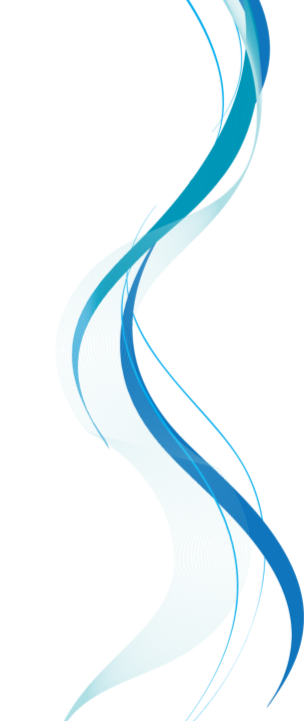 Домашнее задание 1
Написать JavaScript программы:
1. Пройти по числам от заданного до 10. При прохож-дении чисел 2, 4 или 6 выдать число словом. При про-хождении числа 2 прекратить прохождение дальше. Если числа не встретились, выдать "работа окончена".
2. Создать массив с числовыми значениями. Значком * выдать значения ячеек массива. Количество линий по количеству ячеек массива.
*********
****
*******************
**************************
***************
3. Создать объект с набором свойств. Собрать свой-ства в массив и выдать названия и значения на экран.